Развитие дистанционных 
образовательных технологий 
в КрасГМУ
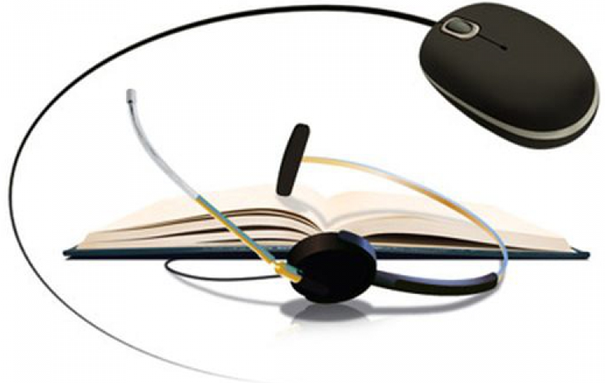 Таптыгина Елена Викторовна – к.м.н., декан факультета ДиНПО
Решение Ученого Совета 
от 17 декабря 2014 года
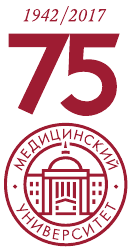 Разработать и передать в Минздрав РФ модули по «Аллергологии и иммунологии» (зав. кафедрой внутренних болезней 2 с ПО, нач. УМУ, декан ФДиНПО). 
Обновить стандарт по УМК для ДО (декан ФДиНПО). 
Формирование банка видеоуроков  для дистанционного обучения абитуриентов (декан ФДиНПО, нач. отд. информатизации)
Разработать систему навигации на сайте ДО в зависимости от статуса обучающихся с формированием личного кабинета (декан ФДиНПО).
Интегрировать ресурсы Colibris (литература, видеолекции) с УМК для ДО (рук. УБИЦ, декан ФДиНПО). 
Увеличить до 25% количество циклов ДПО с использованием ДОТ (декан ИПО, декан ФДиНПО).
Провести анализ использования разработанных УМК для ДО преподавателями в образовательном процессе (декан ФДиНПО).
Разработать модули в системе 
        «Электронное рабочее место врача»
        на сайте Министерства здравоохранения РФ
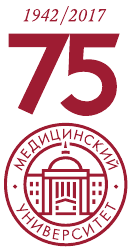 Разработано и размещено 7 образовательных модулей по направлению «Аллергология и иммунология»
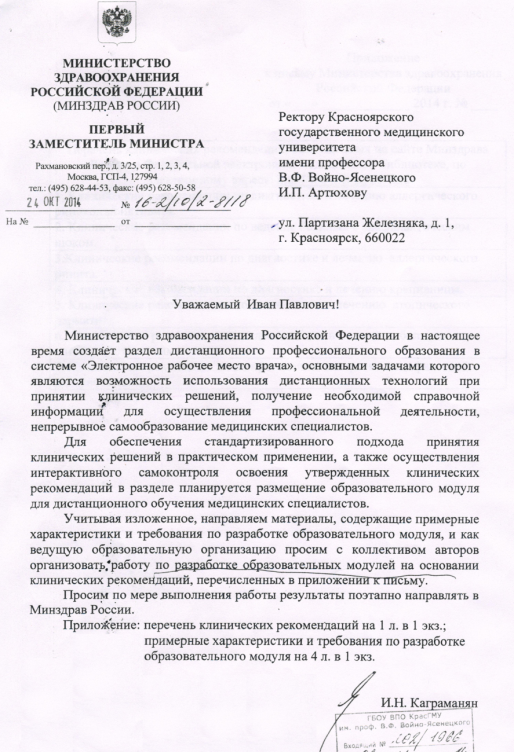 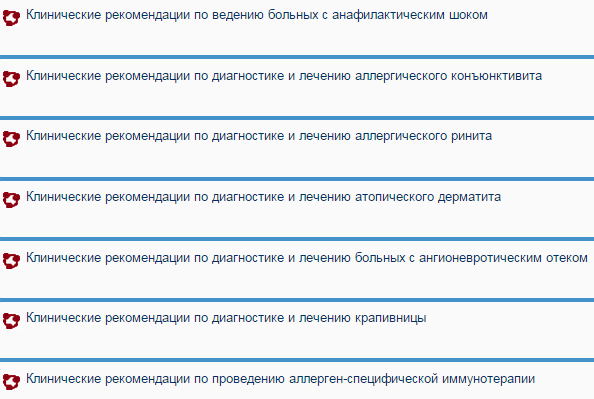 В 2016 году дополнительно разработан модуль «Клинические рекомендации по диагностике и лечению бронхиальной астмы»
Авторы-разработчики - сотрудники кафедры внутренних болезней №2 с курсом ПО
Система менеджмента качества ДОТ
Обновить стандарт по УМК для ДО
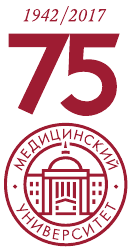 Рабочая программа УМК для ДО.
Методические указания по изучению УМК для ДО.
Содержание учебно-методического материала.
Система контроля знаний.
Дополнительные учебные материалы.
Средства общения обучаемого с куратором и другими обучаемыми.
Блок анкет для организации процесса дистанционного обучения.
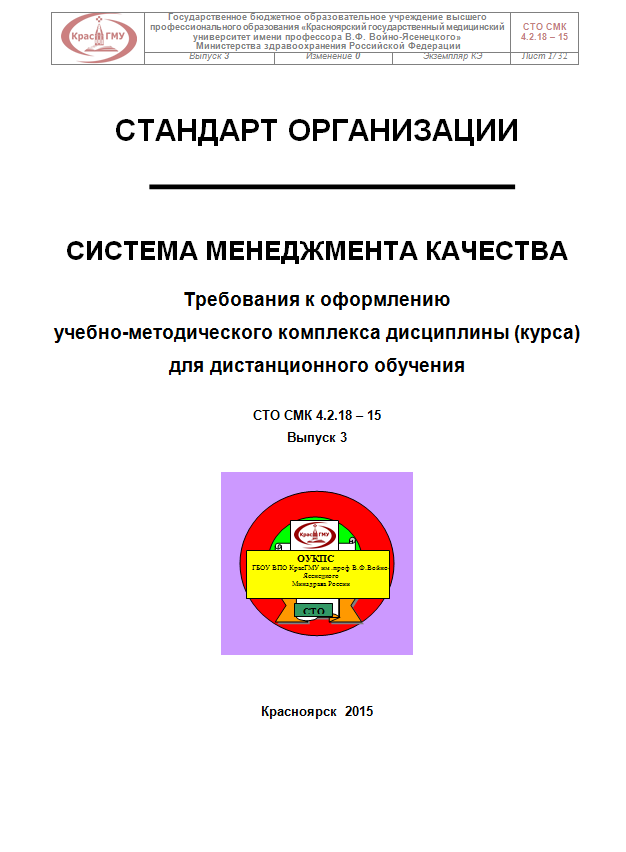 Обновление СМК для ДО в 2015 году
Процедура утверждения УМК для ДО в соответствие с разработанным СМК
Увеличение минимального состава УМК для ДО
Общее количество курсов ДО
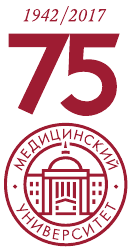 Всего – 438 курсов
В 2016 г. разработано 52 курса
Довузовское образование в КрасГМУ
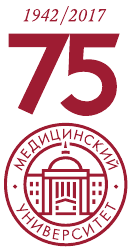 Количество слушателей 
в 2016 – 36
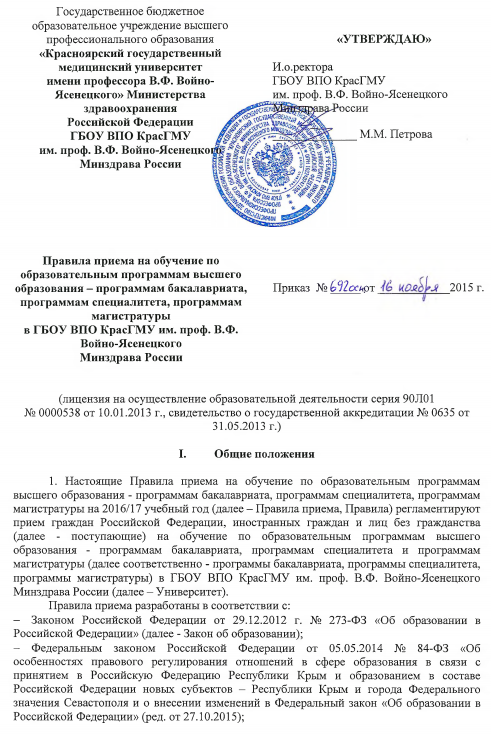 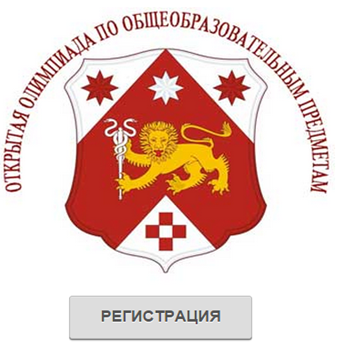 Дипломы  победителей и призеров Олимпиады  индивидуальные достижения поступающих
Олимпиада проводится во II раз начиная с 2015 г.
1 декабря начинается дистанционный этап
Формирование банка видеоуроков  для дистанционного обучения абитуриентов
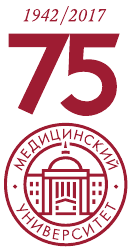 Создание видеоуроков для абитуриентов по дисциплинам 
«Биология» и «Химия»

Запись видеоуроков преподавателей 
проводилась по разделам:
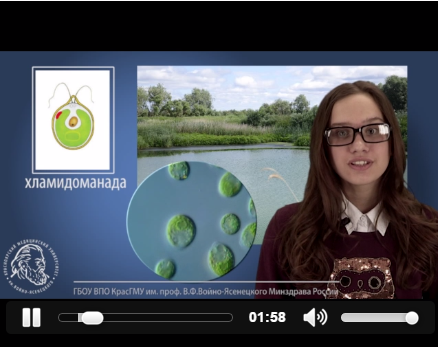 Биология:
Ботаника
Зоология
Общая биология

Химия
Неорганической химии
Органическая химия
Разработана система навигации в зависимости 
      от статуса обучающихся с личным кабинетом
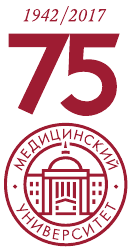 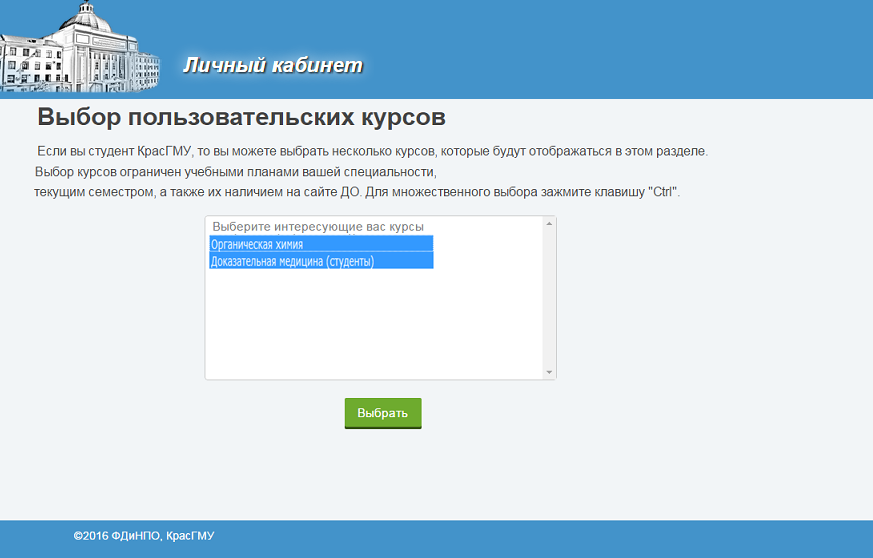 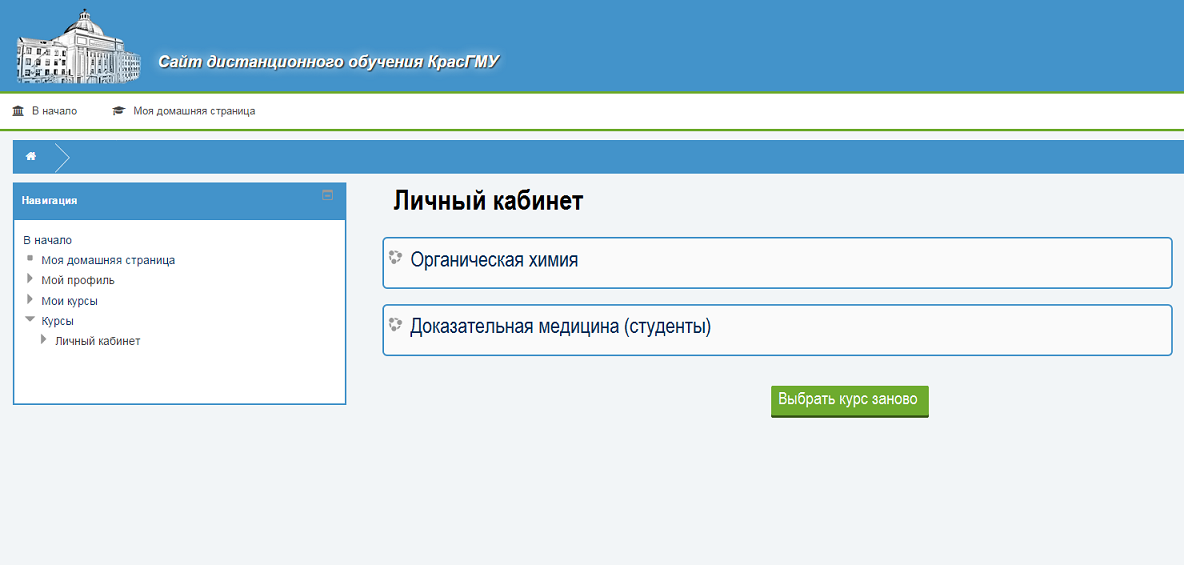 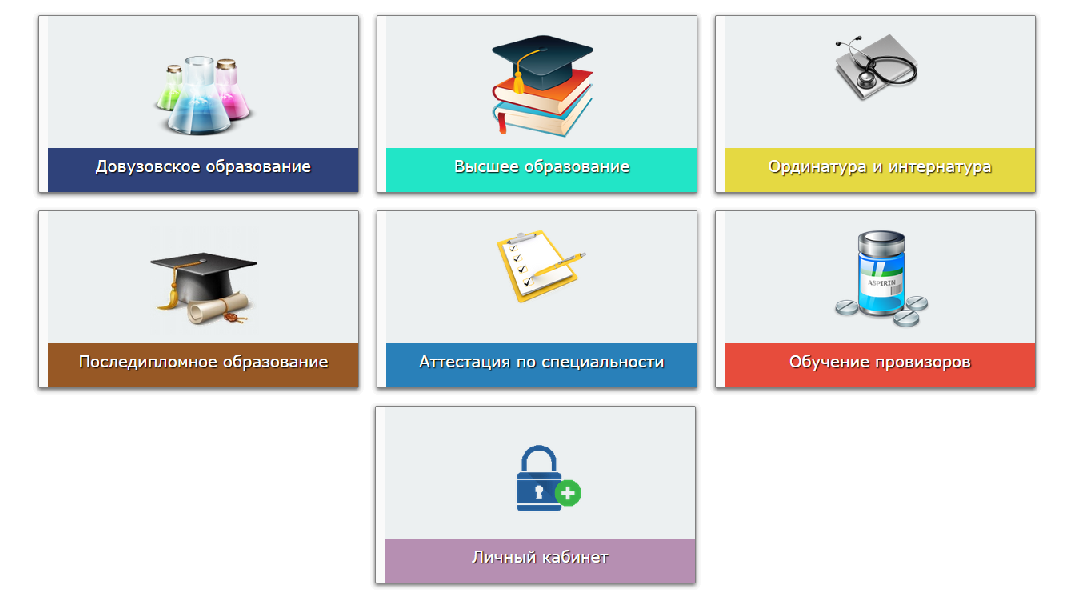 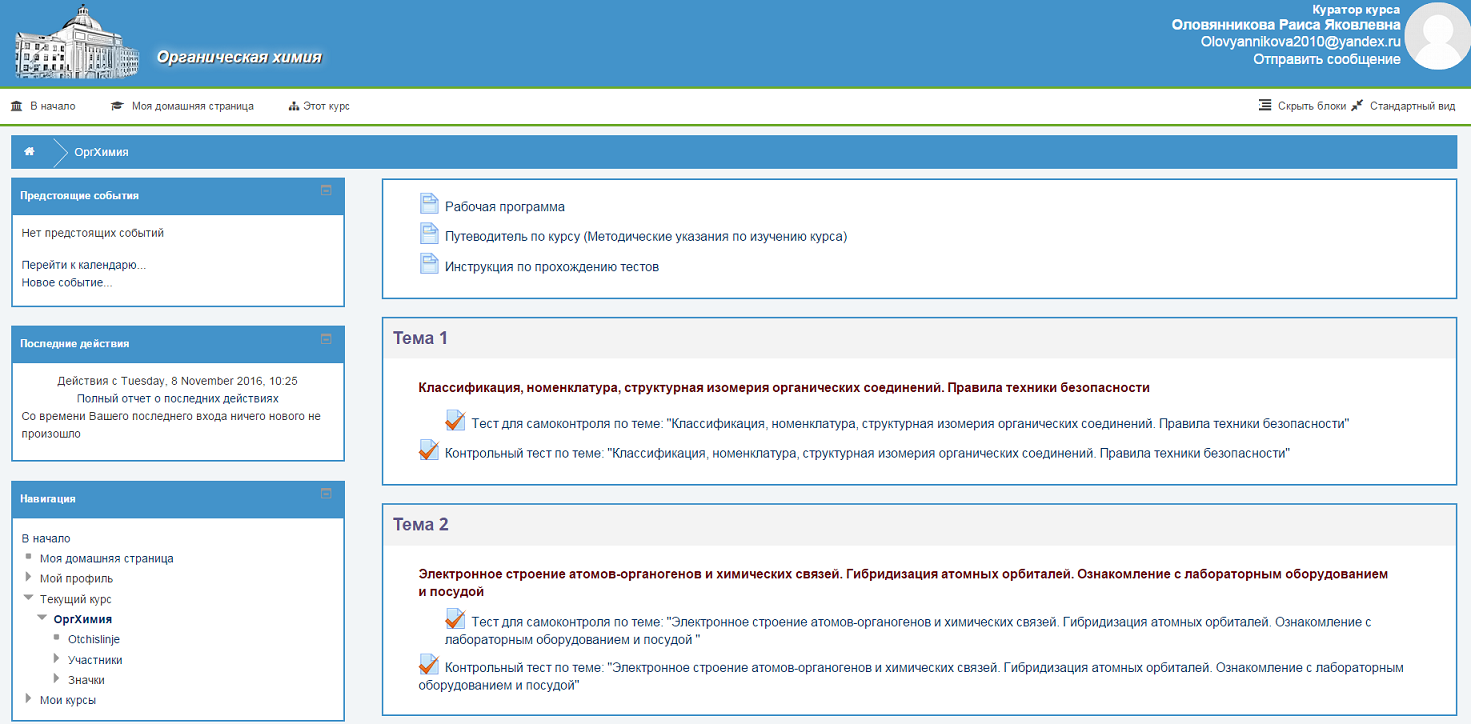 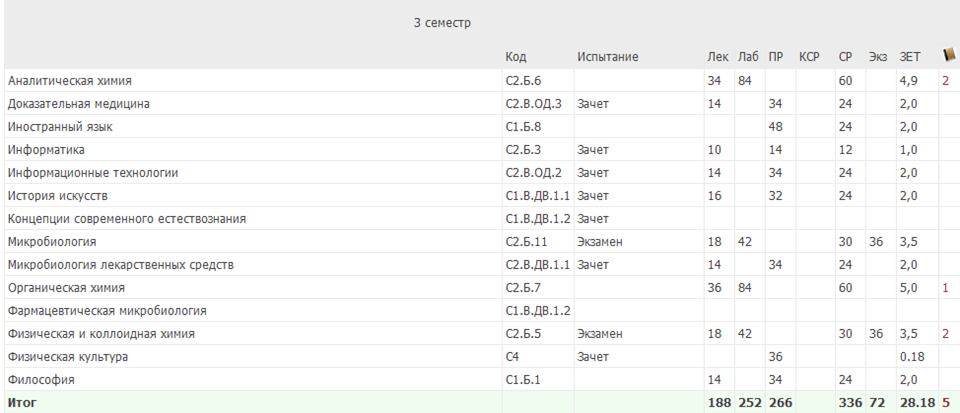 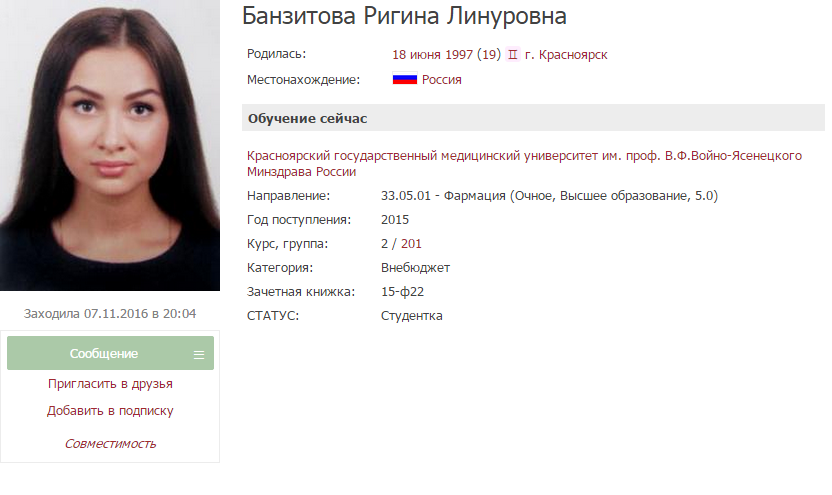 Изменение структуры аудиторной работы студентов на практических занятиях
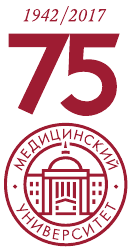 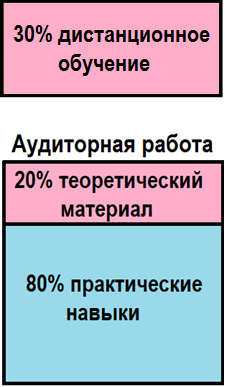 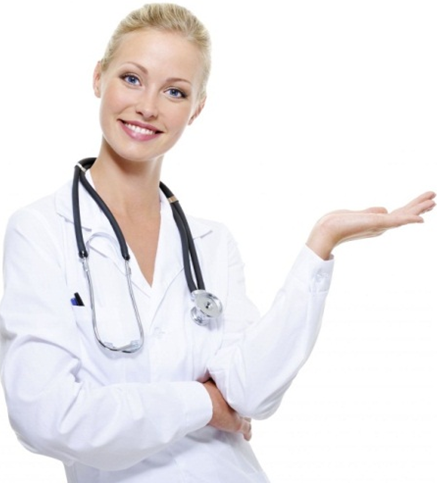 Аудиторная   работа
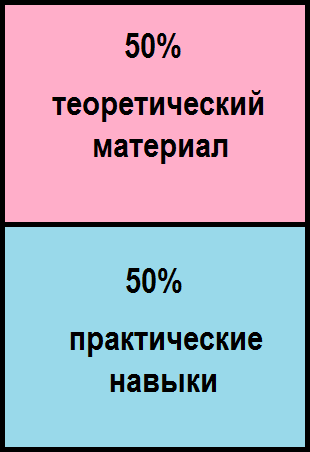 Интегрировать ресурсы Colibris с 
УМК для ДО
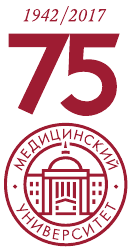 Основная цель проекта – дать представление удаленному пользователю об основных источниках информации по различным отраслям знания, сохраняя традиционную методику и новые информационные технологии.
Доступ к базе данных ресурсов
справочной информации
Банк видеолекций
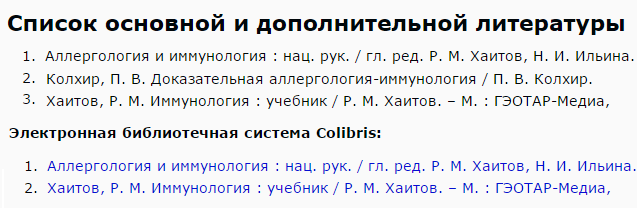 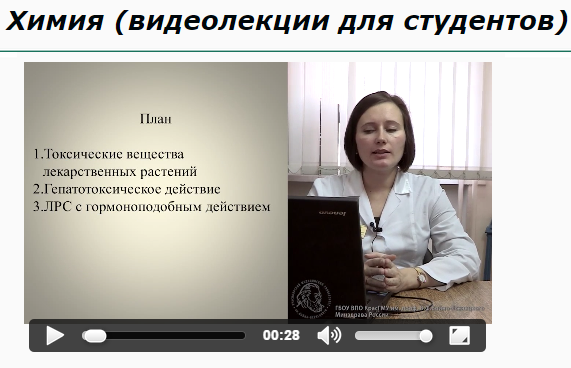 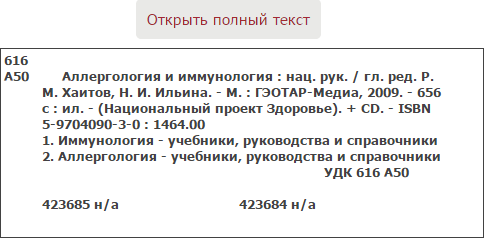 Увеличить до 25% количество циклов ДПО 
     с использованием ДОТ
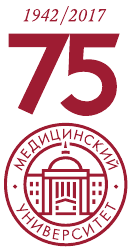 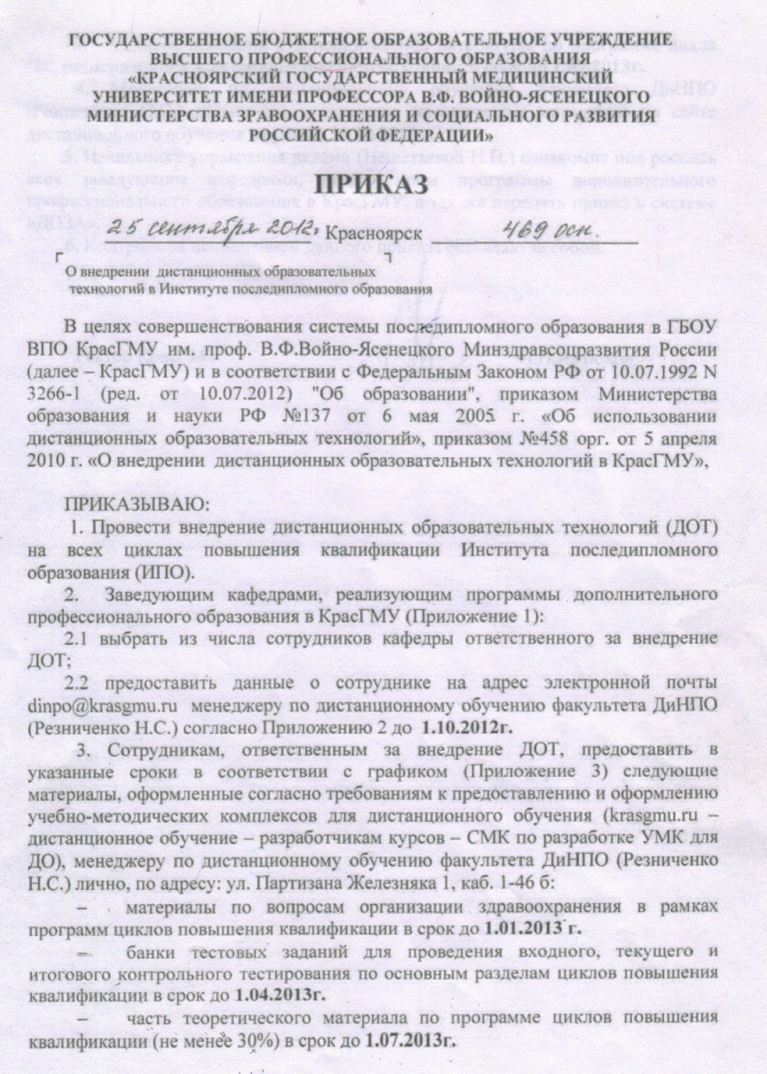 Количество циклов ПК с применением ДОТ
Всего: 155 курсов (80%)
Часть теоретического материала по программе циклов ПК (не менее 30%)

Банк тестовых заданий по основным разделам циклов ПК
Анализ использования разработанных 
УМК для ДО преподавателями 
в образовательном процессе
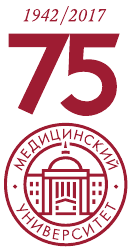 В образовательном процессе 
не используются:
18% курсов высшего образования (23 из 107 курсов)

52% курсов последипломного образования, из них 26% утверждены на ЦКМС (82 из 155 курсов)

95% курсов для интернов и ординаторов (смежные дисциплины) (3 из 67 курсов)
Экономика здравоохранения (УСД)
Экономика здравоохранения. Специальность «УЭФ»
Критерии анализа УМК для ДО:
регистрация слушателей 
регистрация куратора (ов)
отчет о деятельности куратора (ов)
последнее обновление материалов
В 100% объеме используются:
Курсы для абитуриентов
Тесты для аттестации врачей
Тесты ГИА для интернов/ординаторов
Проблемы возникающие в процессе 
сопровождения УМК для ДО
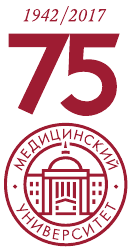 Наиболее распространенные проблемы
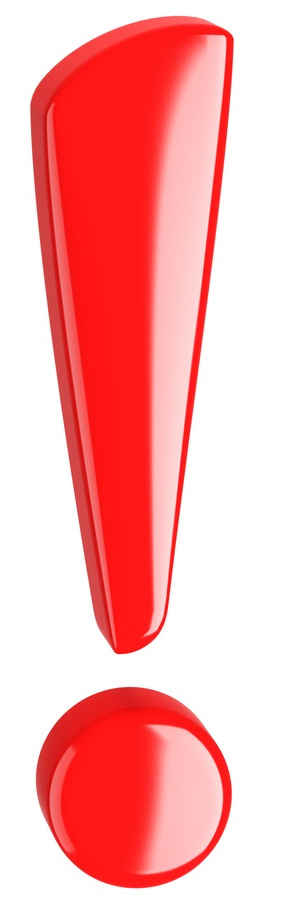 В УМК для ДО отсутствует куратор!
Слушатели не знают к кому обращаться по вопросам обучения
Назначенный куратор никогда не заходил на сайт дистанционного обучения
Куратор не может объяснить слушателю как зайти в курс
Куратор не знает как посмотреть результаты обучения слушателей
Куратор игнорирует наличие слушателей на курсе и не осуществляет сопровождение
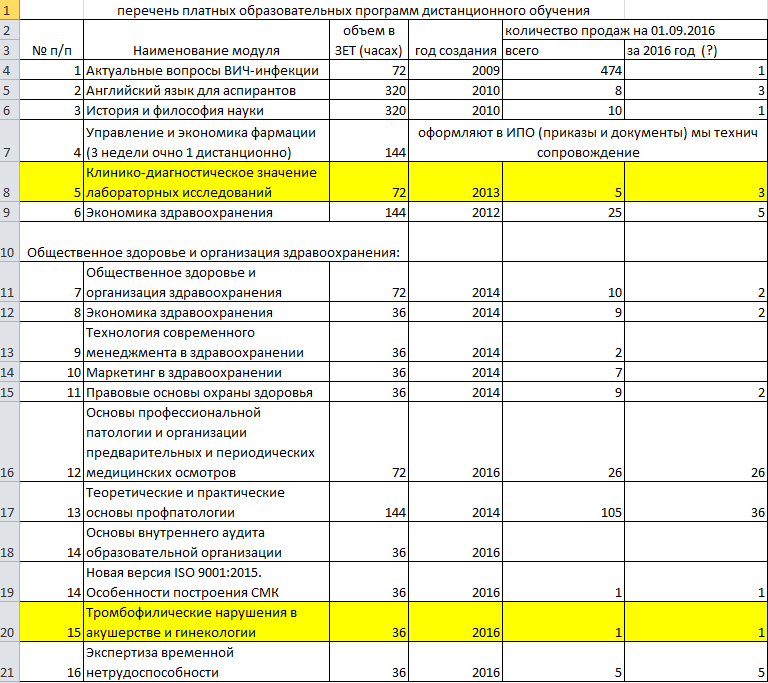 Процесс организации работы кураторов 
УМК для ДО
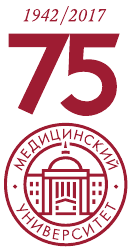 Положение о работе куратора УМК для ДО
Приказ о преподавателях- кураторах дистанционных курсов
Организация обратной связи (форумы чаты; вебинары) 
Контроль посещаемости обучающихся (первый вход, выполнение текущего контроля и итоговых работ)
Предоставления отчета о проведении курса (разработать форму отчета для преподавателей внебюджетных курсов) и т.д.
Разработка дистанционного курса для преподавателей-кураторов
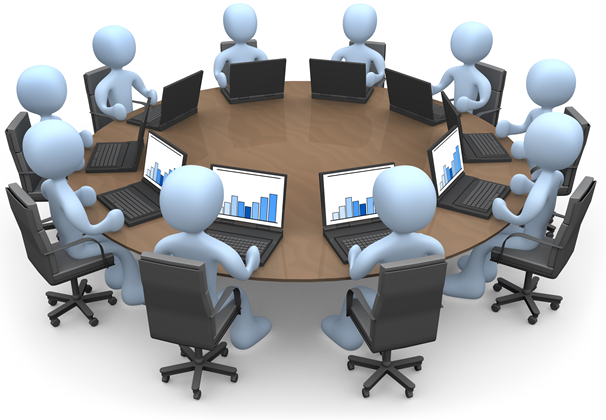 Обеспечивать непрерывную работу УМК для ДО
Система мотивации кураторов 
УМК для ДО
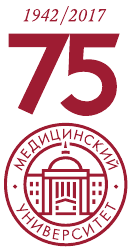 Развитие внебюджетной деятельности по всем направлениям
1 курс – 1 ответственный куратор

50 - 100 баллов в рейтинге ППС
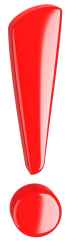 Кафедра внутренних болезней №2 с курсом ПО
Теоретические и практические основы профпатологии 
Ответственный куратор 
к.м.н. Павлова Наталья Юрьевна
Разработать критерии оценки деятельности кураторов
(например, с учетом логи в системе Моodle: 72ч. – 150 логов, 144ч. – 300 логов или иные ???)
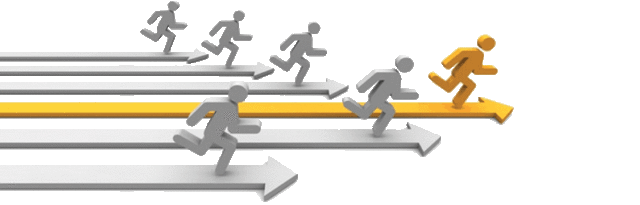 Кафедра управления в здравоохранении ИПО
Экспертиза временной нетрудоспособности
Ответственный куратор
к.м.н. Максимова Светлана Иосифовна
Конкурс «Лучший учебно-методический комплекс 
  для дистанционного обучения - 2016»
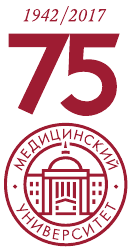 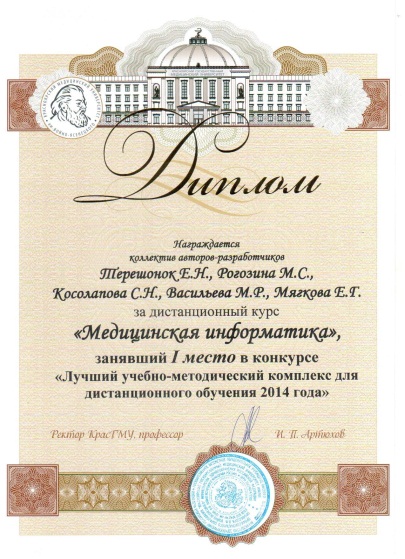 Участники конкурса 2016 года:
Биология для абитуриентов
Инновационный менеджмент ФГОС ВО 
Избранные вопросы инфекционной патологии у детей
Практические навыки по дисциплине "Патофизиология, клиническая патофизиология"
Уход за больными хирургического профиля 
Основы профессиональной патологии и организации предварительных и периодических медицинских осмотров
Клинические рекомендации по диагностике и лечению бронхиальной астмы
Терапия ИПО (врачи курсанты СУ-1)
Обновление положение (дополнительные критерии оценки УМК для ДО)
Использование УМК для ДО в образовательном процессе!???
 Активность куратора курса!???
Конкурс проводится  в третий раз начиная с 2014 г.
В 2016 г. количество участников увеличилось

К участию в конкурсе допускаются 
УМК для ДО утвержденные на ЦКМС, 
не участвующие ранее в данном конкурсе
Обновленный интерфейс сайта
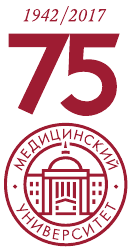 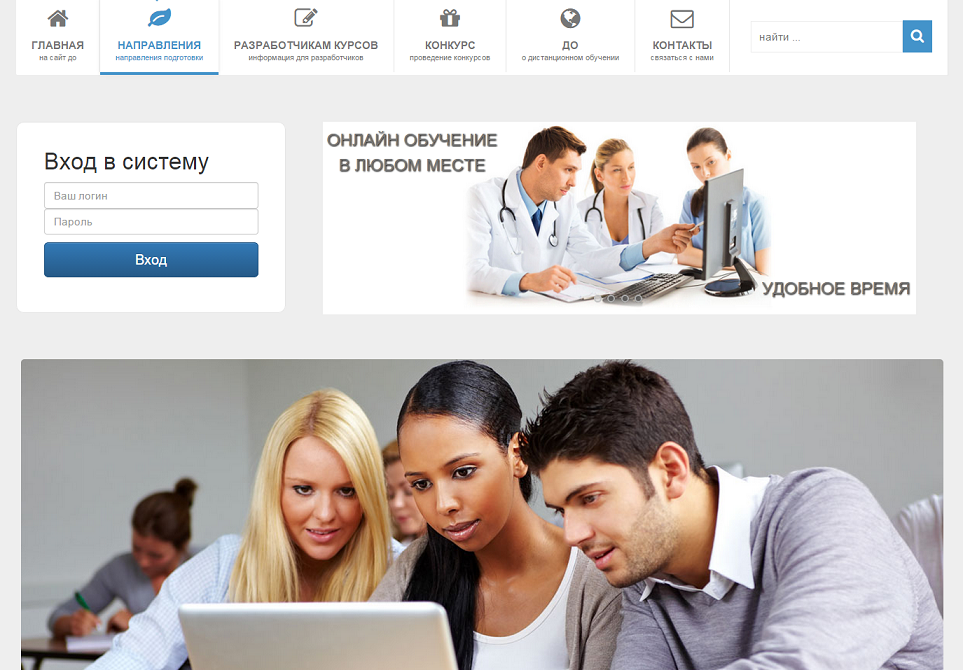 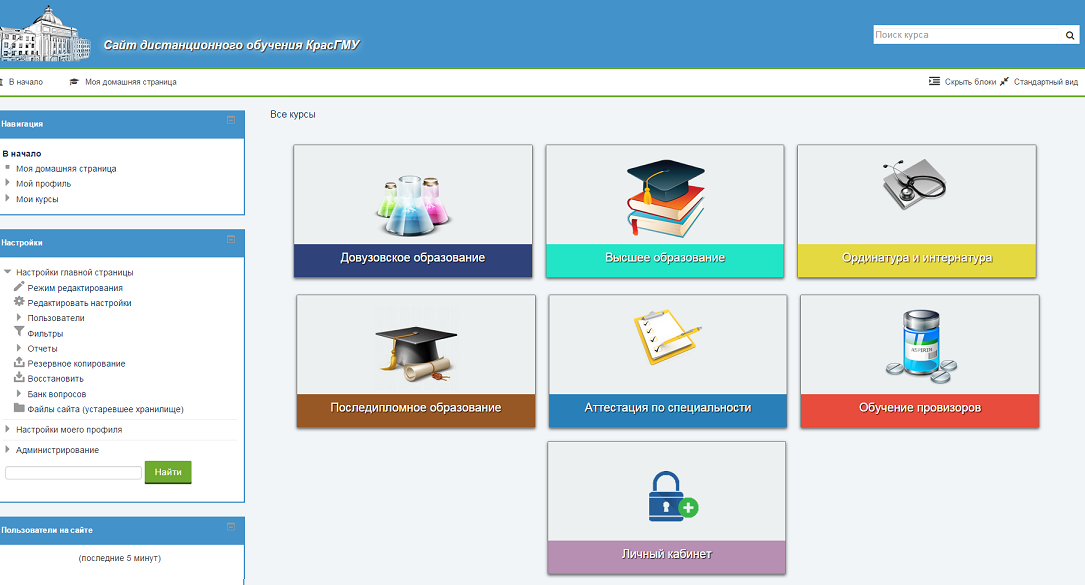 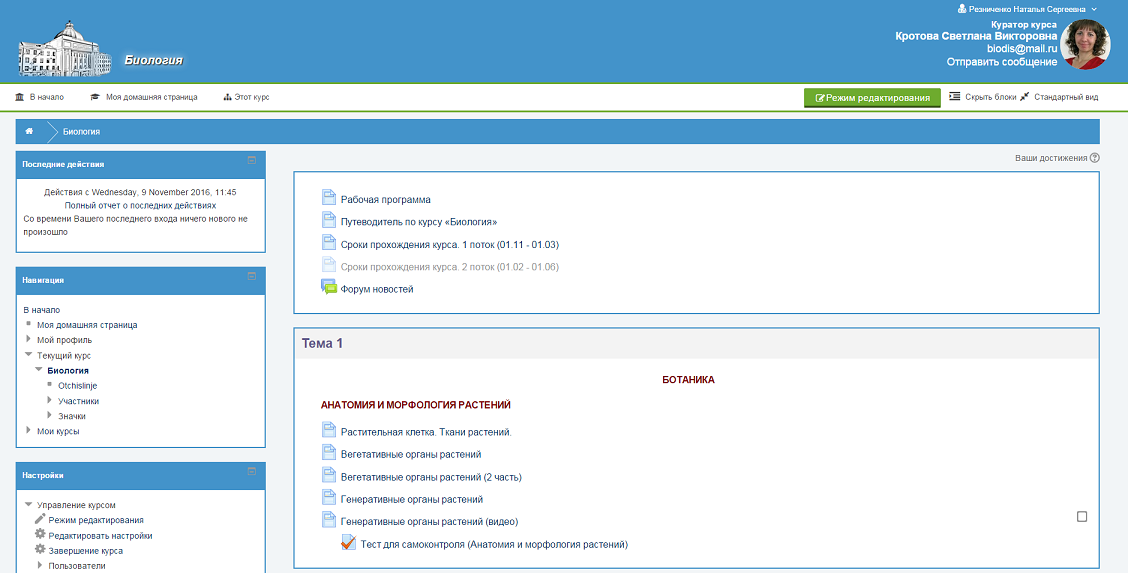 «Занимательная фармакология» - совместный   
 проект ФДиНПО с Губернскими аптеками
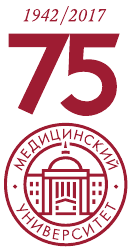 Разработать и разместить на сайте дистанционного обучения учебно-методический материал 12 образовательных модулей по дисциплине «Занимательная фармакология» в объеме 36 часов (на сегодня готово 9 модулей).
Настроить автоматизированную запись 600 слушателей на 12 образовательных модулях (настроена на 9 модулей). 
Осуществлять техническое сопровождение 600 слушателей в течение всего периода обучения, с последующим предоставлением отчета об успеваемости (реализуется). 
Обучить кураторов образовательных модулей работе в системе дистанционного обучения.
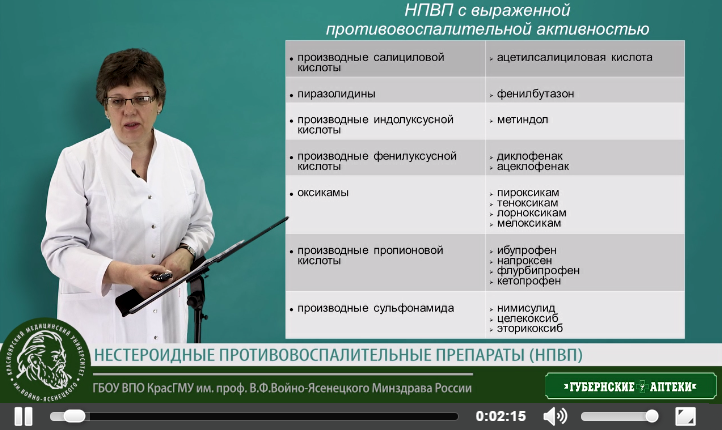 Общая сумма договора за 11 месяцев составляет 1 980 000 рублей.
Доходы факультета ДиНПО 
по дистанционному обучению
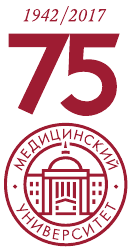 Проект решения 
Ученого Совета на 2017 г.
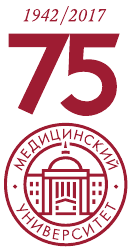 Разработать критерии оценки деятельности кураторов УМК для ДО, по итогам которой отмечать достижения в рейтинге ППС (декан факультета ДиНПО, УМУ, январь 2017 г.).
Разработать положение о работе куратора УМК для ДО (декан факультета ДиНПО, УМУ, май 2017 г.).
Разработать дистанционный курс для кураторов УМК для ДО (декан факультета ДиНПО, май 2017 г.).
Обновить положение о конкурсе «Лучший УМК для ДО» с учетом новых критериев (декан факультета ДиНПО, УМУ, сентябрь 2017 г.).
Провести анализ использования разработанных УМК для ДО преподавателями в образовательном процессе в 2017 гг. (декан ФДиНПО, ноябрь 2017).
БЛАГОДАРЮ ЗА РАБОТУ !!!
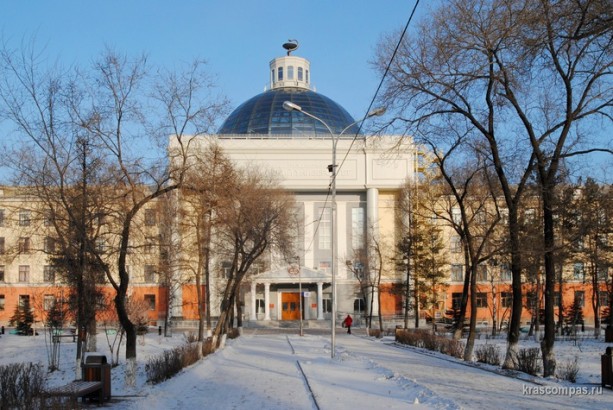